NNDSS Modernization Initiative (NMI): July eSHARE Webinar
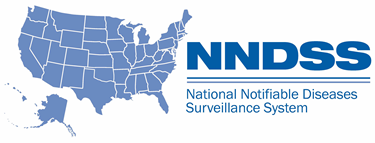 Division of Health Informatics and Surveillance
July 28, 2020
1
Agenda
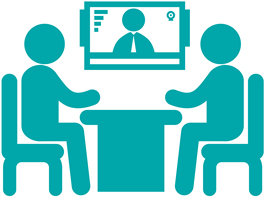 Welcome and Announcements
Discussion: Challenges with 2019 Data Reconciliation
Discussion: Current Challenges with Routine Surveillance and Case Notification Activities 
Questions and Answers
2
NMI Updates
Michele Hoover, MS	
Lead, State Implementation and Technical Assistance
3
Discussion: Challenges with 2019 Data Reconciliation
2019 NNDSS Annual Data Reconciliation
2019 NNDSS Annual Data Reconciliation
5
2019 Reconciliation Tables forNational Notifiable Infectious Diseases
Table 1	State-specific case count by system status and disease 
Table 2	State-specific case count by case status classification and disease
Table 3	State-specific case count by month and disease
Table 4	State-specific case count by race/ethnicity and disease
Table 5	State-specific case count by age group (years) and disease
Table 6	State-specific case count by sex and disease
Table 7	State-specific case count by MMWR week and disease
Table 8	State-specific case count by ‘Reporting county’ and disease
Table 9	State-specific case count by MVPS ‘County of residence’ PID-11.9 
Table 10  State-specific outbreak status by disease
Table 11  State-specific import status by disease
Table 12  State-specific case count by disease and ‘reporting exception’ [diseases that are ‘Not 	Reportable’ or where data are ‘Unavailable’] 
Table 13  State-specific case count for retired event codes
Line List  State-specific ‘case-level line list’ for non-STD data by disease (includes original NBS & 
	HL7 case ids)  
Note: Tables 1-11 will also be sent in an Excel format
6
Discussion: Current Challenges with Routine Surveillance and Case Notification Activities
Q & A
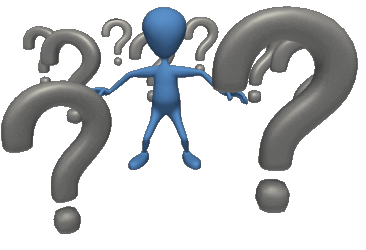 Subscribe to monthly NNDSS newsletter (NMI Notes) at https://www.cdc.gov/nndss/trc/news/

Access the NNDSS Technical Resource Center at  
https://www.cdc.gov/nndss/trc/

Request NNDSS technical assistance or onboarding at
edx@cdc.gov 

Next NNDSS eSHARE is August 18, 2020 – details to come at
 https://www.cdc.gov/nndss/trc/onboarding/eshare.html